SA1 and JRA1Operations and Operational Tools
EGI-InSPIRE PY3 Review
25-26 June 2013

T. Ferrari, Chief Operations Officer/EGI.eu
SA1 and JRA1:  EGI-InSPIRE Review 2013
1
Contents
Introduction to SA1 and JRA1
Infrastructure
Results
Analysis
2
SA1 and JRA1:  EGI-InSPIRE Review 2013
PART I
Introduction to SA1 and JRA1
Resources
Partners
Objectives
Resource infrastructure
Service infrastructure
Analysis
3
SA1 and JRA1:  EGI-InSPIRE Review 2013
SA1 Overview
France
Finland
Spain
Poland
Greece
Italy
Germany
Portugal
Netherlands
Croatia
UK
Sweden
Slovenia
Czech Republic
Russia
Georgia
Romania
Bulgaria
Armenia
Latvia
Serbia
Israel
Hungary
Moldova
Norway
Switzerland
Ireland
Turkey
Denmark
Cyprus
Slovakia
Belarus
FYR Macedonia
Bosnia & Herzegovina
Montenegro
Albania
Lithuania
Taiwan
Philippines
Japan
Korea
Australia
Singapore
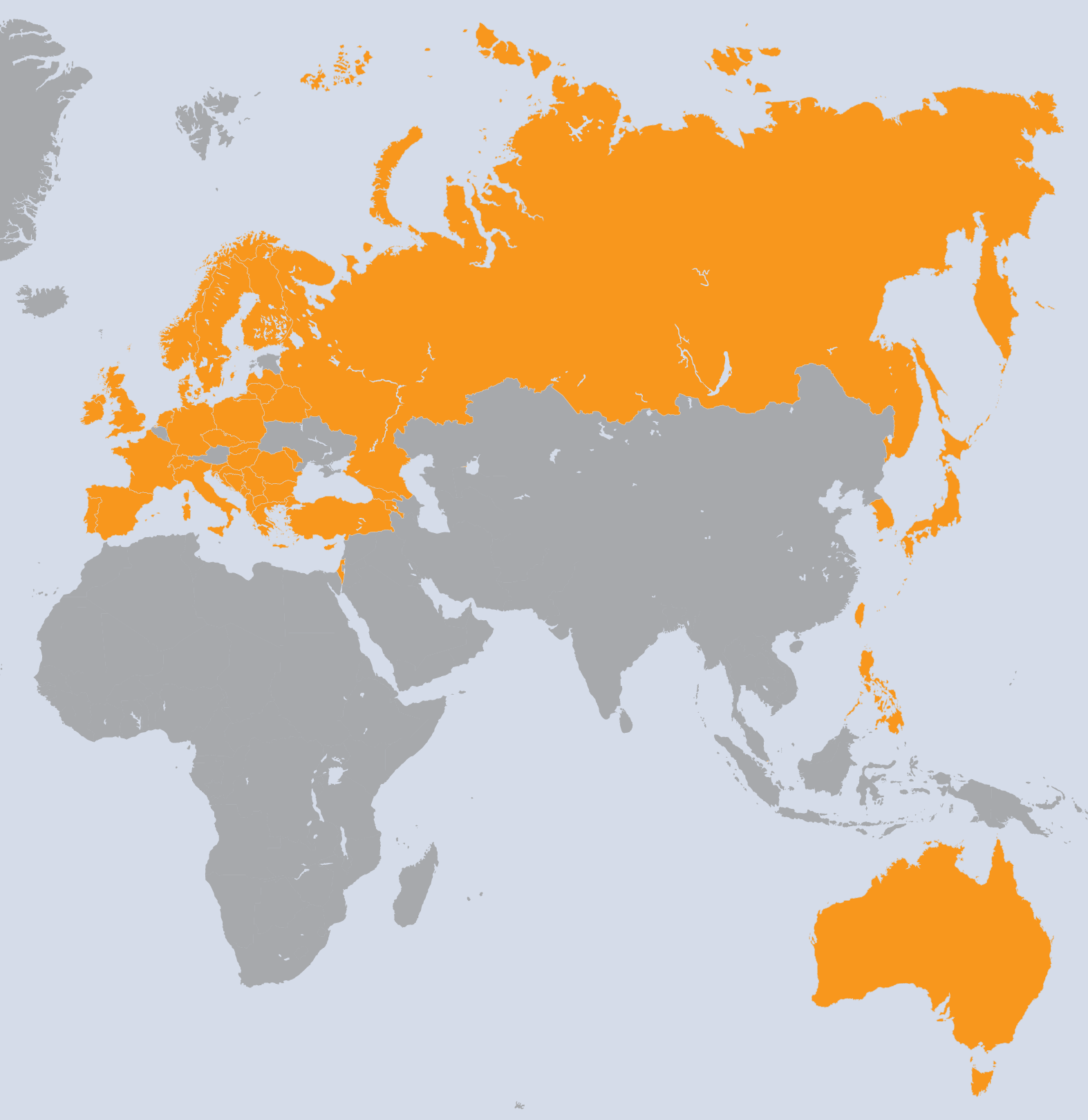 57 Countries
58 Beneficiaries

PY3 effort (excluding unfunded partners)
1194 PMs
  100 FTEs
SA1 and JRA1:  EGI-InSPIRE Review 2013
4
I. Introduction
SA1 tasks and resource distribution
5
SA1 and JRA1:  EGI-InSPIRE Review 2013
JRA1 Overview
7 Countries
8 Beneficiaries

PY3 effort:
86 PMs
  7 FTEs
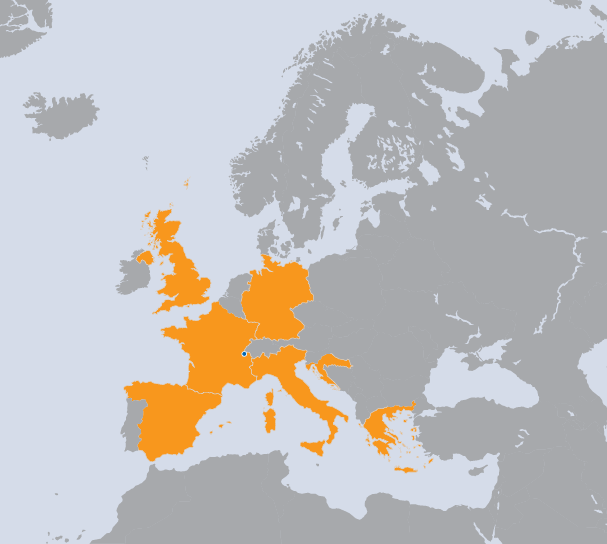 Italy
Germany
Spain
Greece
Croatia
CERN
France
UK
SA1 and JRA1:  EGI-InSPIRE Review 2013
6
I. Introduction
JRA1 tasks and resource distribution
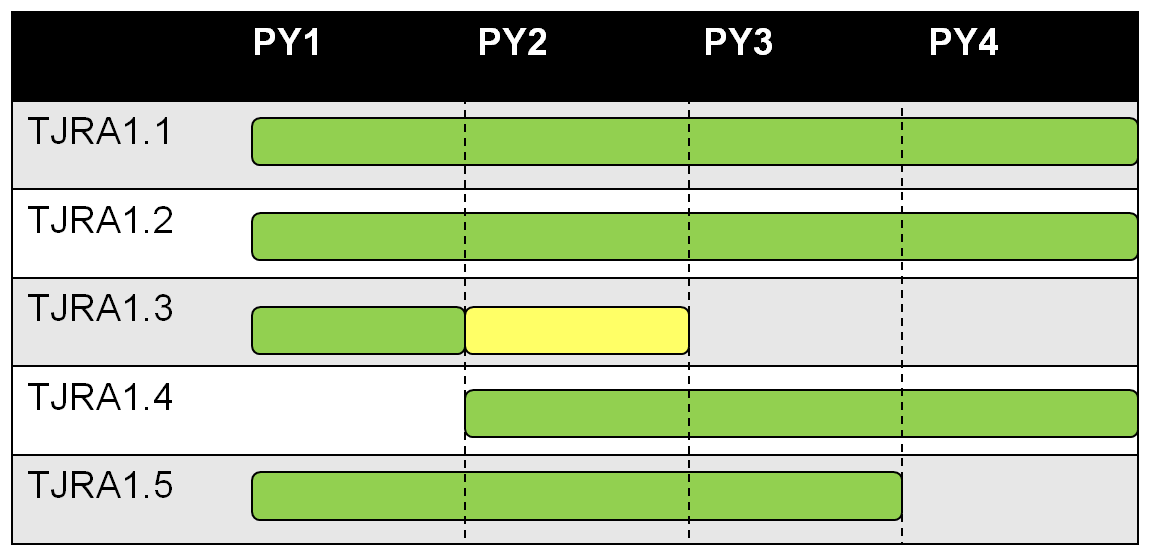 7
SA1 and JRA1:  EGI-InSPIRE Review 2013
I. Introduction
Objectives
Operate a secure, reliable European-wide federated production grid infrastructure that is integrated and interoperates with other grids worldwide
8
SA1 and JRA1:  EGI-InSPIRE Review 2013
Contents
Introduction to SA1 and JRA1
Infrastructure
Results
Analysis
9
SA1 and JRA1:  EGI-InSPIRE Review 2013
II. Resource infrastructure
Resource infrastructure Providers
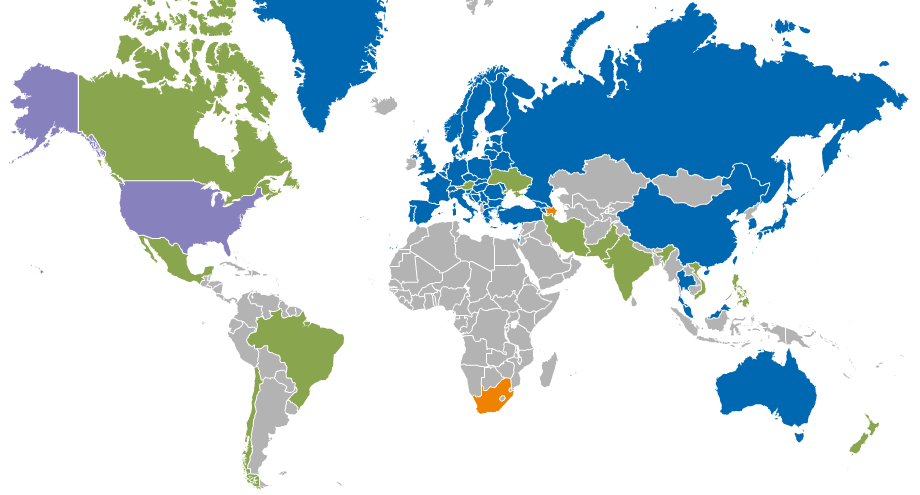 Integrated EGI-InSPIRE Partners and 
                     EGI Council Participants
Internal/External RPs being integrated
External RP
Peer RP
SA1 and JRA1:  EGI-InSPIRE Review 2013
10
II. Resource infrastructure
Installed Capacity
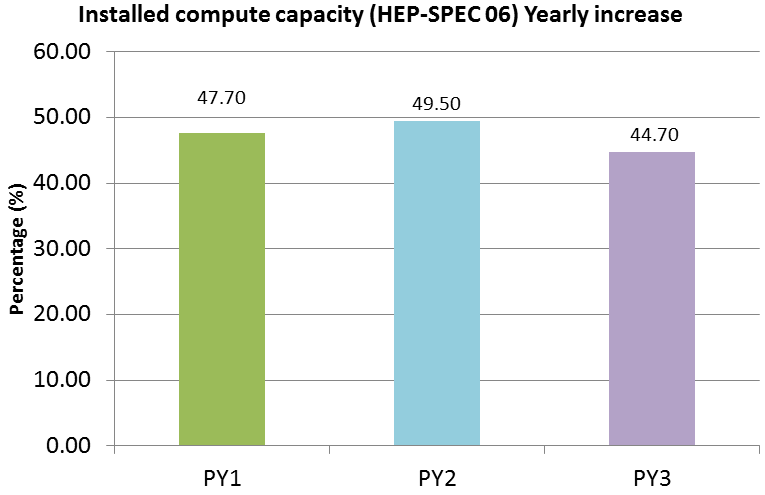 11
SA1 and JRA1:  EGI-InSPIRE Review 2013
II. Resource infrastructure
10 years in production
HEP: 4.5 Billion hours
LS: 116.7 Million hours
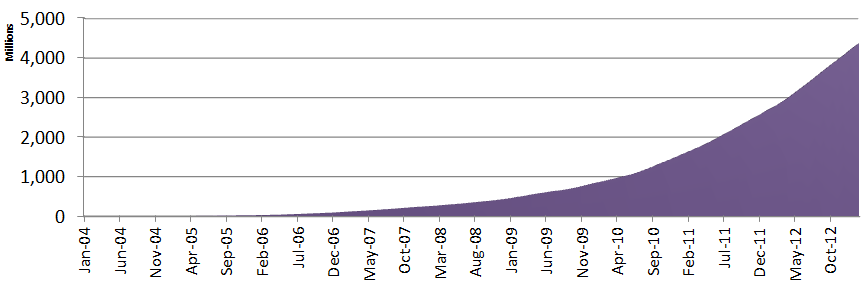 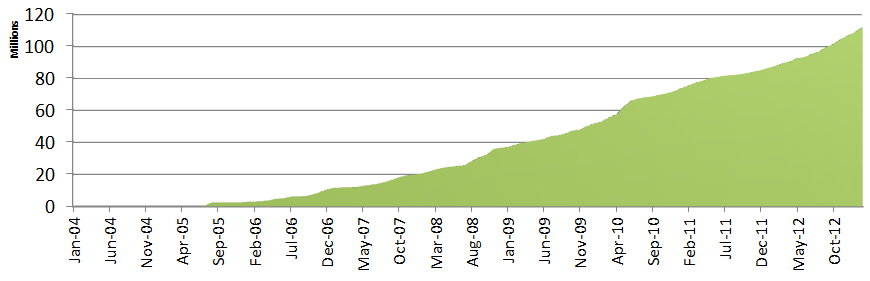 EGI-InSPIRE
EGI-InSPIRE
AA: 110.3 Million hours
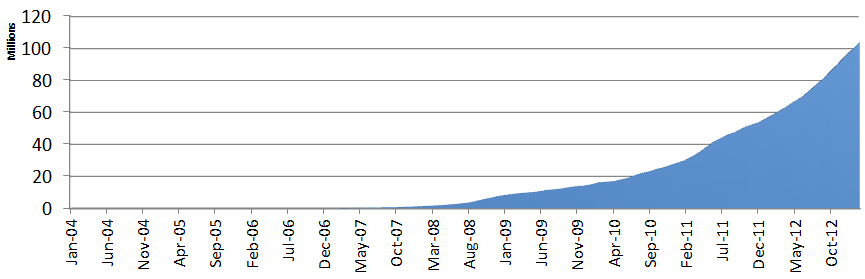 EGI-InSPIRE
12
SA1 and JRA1:  EGI-InSPIRE Review 2013
Contents
Introduction to SA1 and JRA1
Resource infrastructure
Results
Continued operations
Technical advancement
Increased integration
Enhancement of service management
Analysis
13
SA1 and JRA1:  EGI-InSPIRE Review 2013
III. Results
Continued operations
PO1 The continued operation and expansion of today’s production infrastructure
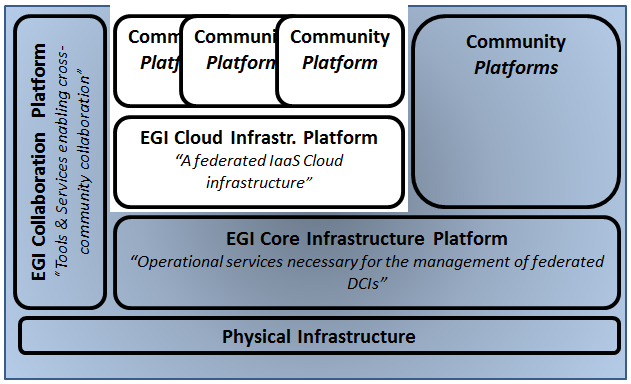 Objectives 
Adopt new software, technologies, standards
Security
Reliability
14
SA1 and JRA1:  EGI-InSPIRE Review 2013
[Speaker Notes: Results 
Continued coordination
Effective daily operations
New procedures and policies
Evolution of the infrastructure]
III. Results  Operations
Coordination
Security Operations
EGI CSIRT
Software Vulnerability Group
Security Policy Group
Operations Coordination
Operations Management Board
User Community Board
GGUS Advisory Board
Technical coordination
Software deployment
Daily operations and Grid Oversight
Working groups and task forces
Effective daily running of the infrastructure
7 active working groups/task forces (3 new in PY3)
New board for helpdesk coordination
15
SA1 and JRA1:  EGI-InSPIRE Review 2013
III. Results  Operations  Security
EGI CSIRT
Incident Prevention (security monitoring, security intelligence, assessment of known vulnerabilities with the support of SVG, preparation of advisories)
5 EGI CSRIT alerts and advisories (2 critical, 1 high risk)
12 Software Vulnerability Group advisories (1 critical, 3 high risk)
Incident Response and Vulnerability Handling (incident handling including investigation, heads up, coordination with site CSIRTs, forensics, technical support, advisories, reports)
Support tickets: 60 on critical vulnerabilities, 5 on security incidents
3  security incidents (2/PY1, 10/PY2) none related to middleware vulnerabilities, single site
Nodes deployed for denial of service attack, brute force attack via ssh
16
SA1 and JRA1:  EGI-InSPIRE Review 2013
III. Results  Operations  Security
EGI CSIRT Collaborations
Oct 2012: Trusted Introducer accreditation
Member of Terena TF-CSIRT 
EGI CSIRT is a listed team in the European database of CSIRTs 
EGI-CSIRT collaborations
Public and non-public vetted networks
FIRST and NREN CERTS
Grid-SEC: coordinated response to cross-grid security incidents (vetted security representatives from WLCG, OSG, XSEDE, EGI)
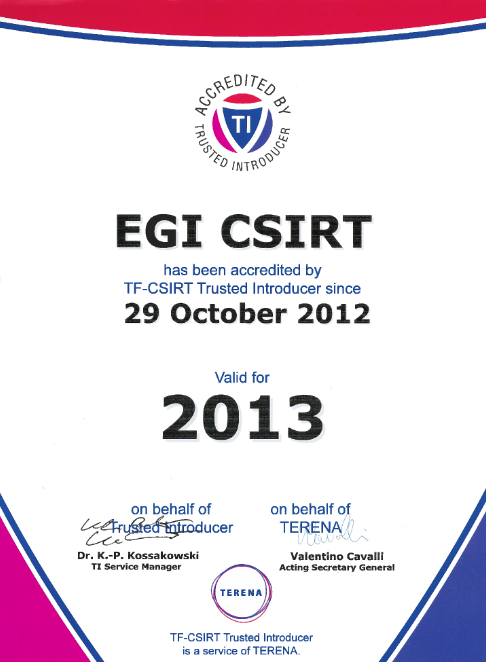 17
SA1 and JRA1:  EGI-InSPIRE Review 2013
III. Results  Operations  Security
Security Service Challenge
Purpose  Assessment of our incident response capabilities, test the incident response procedures, improving collaboration
How  Simulation of multi-site incidents (EGI/NGI level) 
SSC6 involving EGI-CSIRT, WLCG and OSG resources in PY3 (40 sites)
Identified needs
Efficient infrastructure-wide user access management 
Training on forensics, incident handling
More NGI readiness
Target  10 NGIs running a SSC in PY4 (2 in PY3)
18
SA1 and JRA1:  EGI-InSPIRE Review 2013
III. Results  Operations  Security
Security Threat Mitigations
Spreading of incidents, resources used for attacks to external parties
Policy, procedures, enforcement plan for central emergency user suspension and handling of compromised certificates
Training on forensics and incident response, defend real attacks (6 events, 94 participants)
Security operations support tools
Ability to quickly deploy custom sensors to meet emergent threats, security dashboard,  evolution of SSC support framework
Policies and procedures for decommissioning of unsupported software
3 software upgrade campaigns (gLite 3.1, 3.2, EMI 1) supported by the with grid oversight team
Federated cloud security requirements, policies and operational activities (in progress)
19
SA1 and JRA1:  EGI-InSPIRE Review 2013
III. Results  Operations  Core Infrastructure Platform
Software Upgrades
Operations Portal
3 releases: v. 2.9.4/.5/.6, new prototype under testing (v. 3.0.0)
Service configuration DB (GOCDB)
1 release (v. 4.4) and new (read-only) failover service instance
Service Availability Monitoring (SAM)
3 releases: Update 17, 19, 20
SAM instance for monitoring of EGI.eu and NGI operational tools
Nagios server for general infrastructure monitoring needs (e.g. monitoring progress of operational activities like unsupported software retirement, information validation, publishing required information in accounting records)
Messaging
New message broker network instance dedicated to testing, development of test suite to try software updates
Credential synchronization system for sharing of users/groups across all instances of a network, improved scalability and reliability of message delivery
20
SA1 and JRA1:  EGI-InSPIRE Review 2013
III. Results  Operations  Core Infrastructure Platform
Service Levels/Core infrastructure
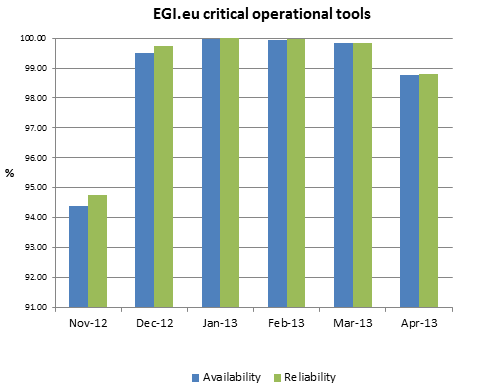 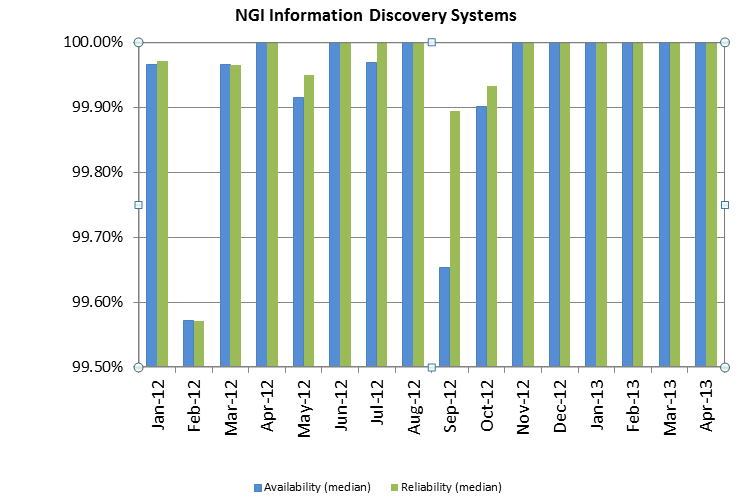 21
SA1 and JRA1:  EGI-InSPIRE Review 2013
III. Results  Operations  Core Infrastructure Platform
Service Levels/Community platforms
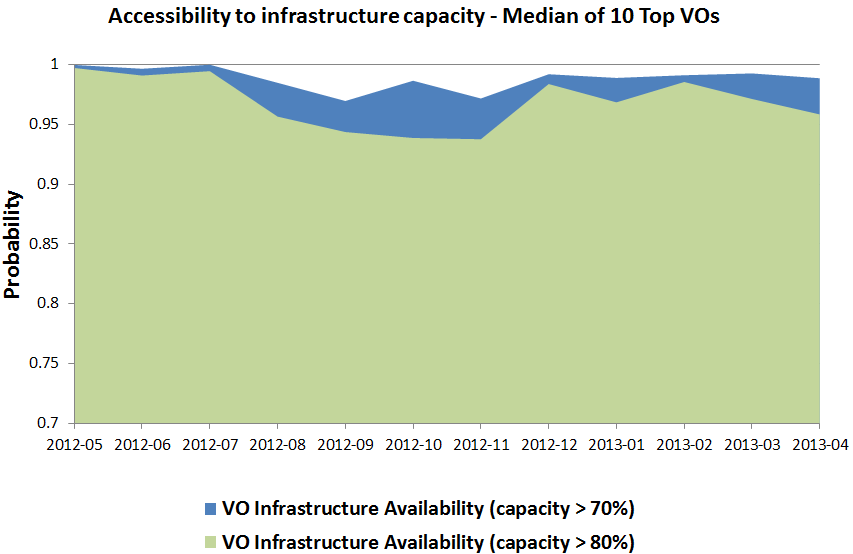 22
SA1 and JRA1:  EGI-InSPIRE Review 2013
III. Results
Evolution of operations and user support
PO2 Continued support of researchers and operators
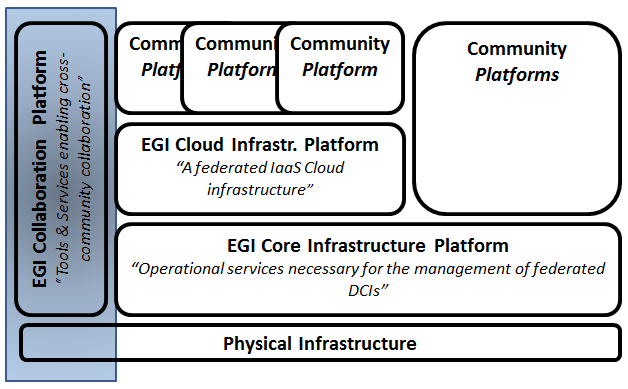 Objectives 
Expansion of existing user communities
Continuous support
Evolve software support and helpdesk
Automate human ticket management
23
SA1 and JRA1:  EGI-InSPIRE Review 2013
III. Results  Support
VO and User Statistics
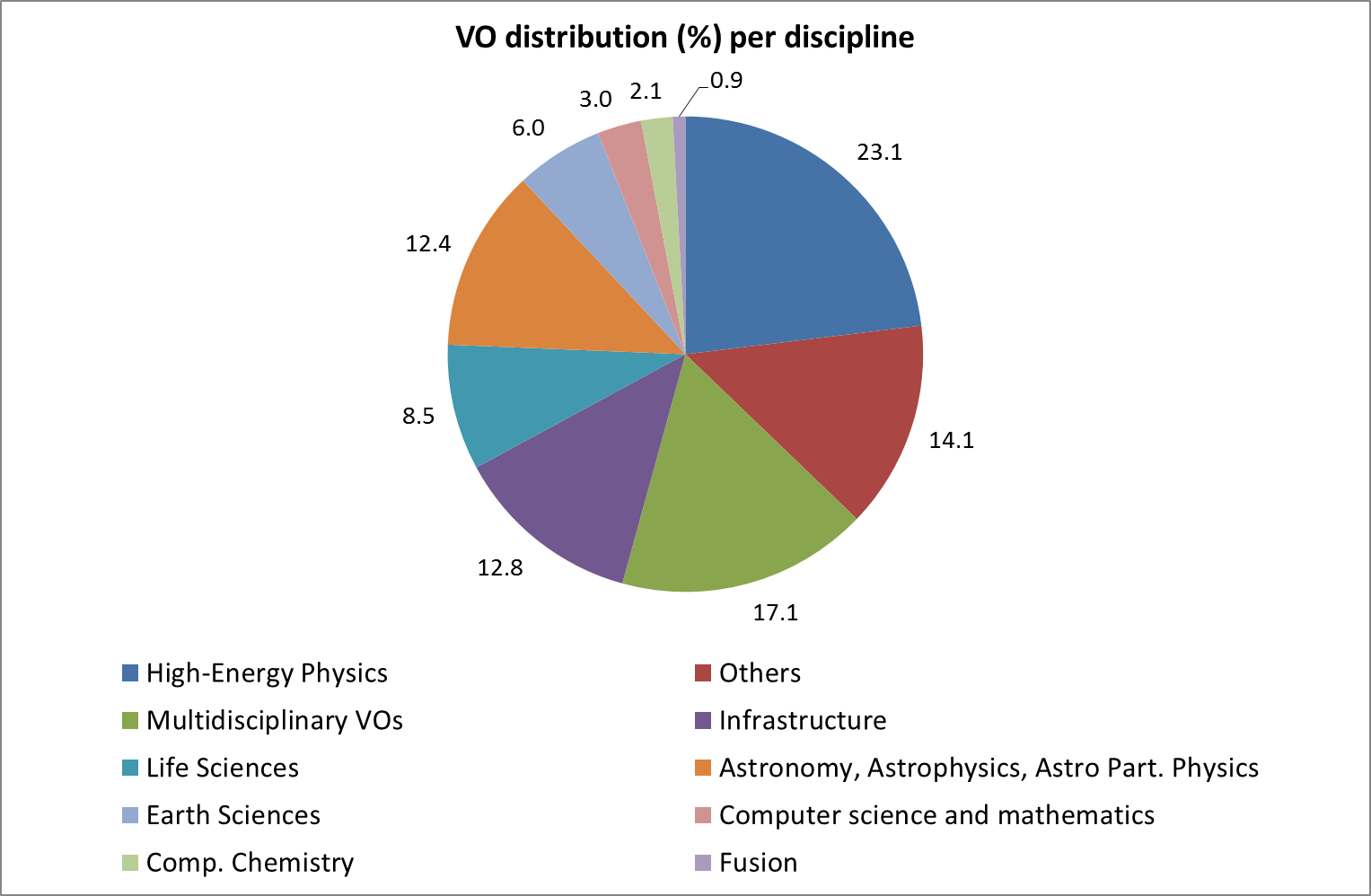 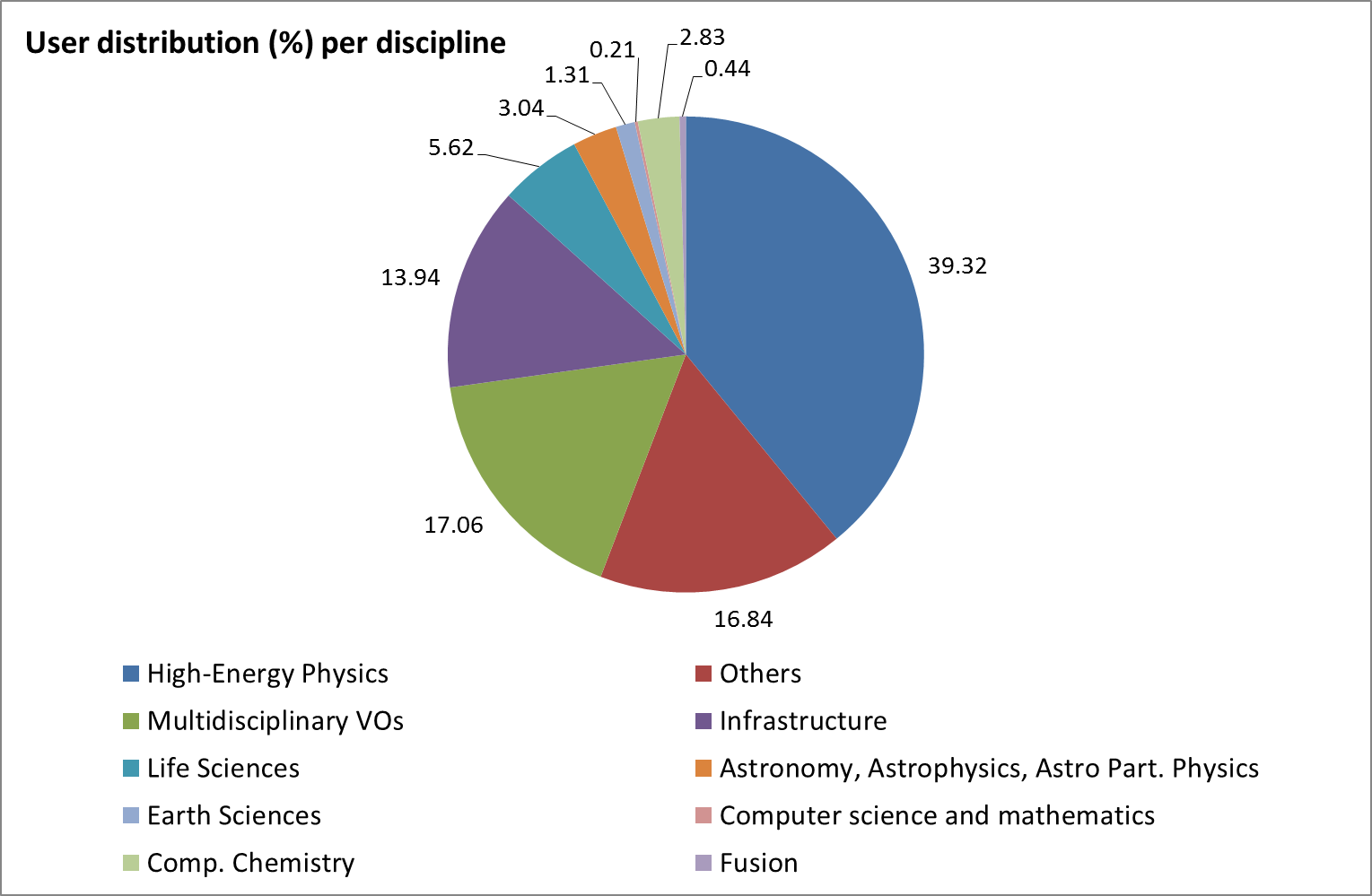 SA1 and JRA1:  EGI-InSPIRE Review 2013
24
[Speaker Notes: Low activity VO: during the reference period for all weeks the CPU time collectively consumed is <= 1 Month/we
Medium activity VO: during the reference period for all weeks the CPU time collectively consumed is <= 1 Year/week
High activity VO: during the reference period for all weeks the CPU time collectively consumed is <= 1 Year/week]
III. Results  Support
CPU Usage
SA1 and JRA1:  EGI-InSPIRE Review 2013
25
[Speaker Notes: Jobs
PY3: 511,420,740 +6.0%
PY2: 482,637,913 +52.9
PY1: 315,620,656 +91.4
PY0: 164,938,638]
III. Results  Support
GGUS
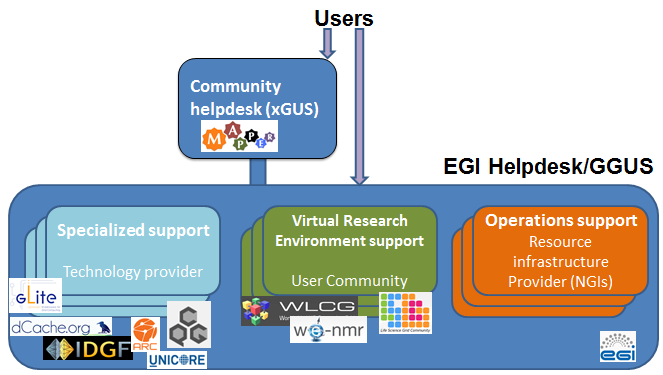 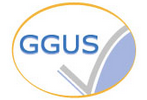 26
SA1 and JRA1:  EGI-InSPIRE Review 2013
III. Results  Support
GGUS
Report Generator 
GGUS High Availability 
New interfaces to NGI helpdesks
New automated ticket management workflows
Unresponsive submitters
Unresponsive supporters
Evolution of technology support helpdesk
Revision of all software support units
Quality of Service (Base, Medium, Advanced)
Feasibility study of EGI-PRACE helpdesk integration
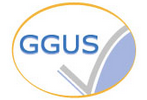 27
SA1 and JRA1:  EGI-InSPIRE Review 2013
III. Results
Technical Advancement
PO1 The continued operation and expansion  of today’s production infrastructure
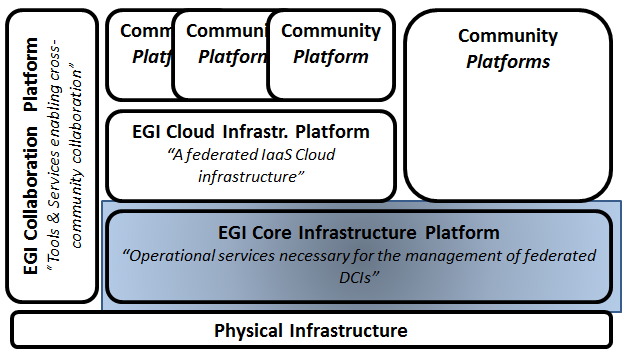 Objectives 
Extension of accounting to new resource types
Usability
Easy deployment
Robustness
Standard adoption for information publishing
28
SA1 and JRA1:  EGI-InSPIRE Review 2013
III. Results  Core Infrastructure Platform
Monitoring 1/2
SAM
Integration of new probes (EGI.eu operations tools, desktop grid, UNICORE, QCG, EMI as of Update 22)
New component for the management of monitoring profiles (POEM) - Update-17
describe existing monitoring metrics and group them
configure the way the availability and reliability is computed
allow notifications to messaging system 
MyEGI
Improved usability 
New Availability and Reliability 
     reporting module
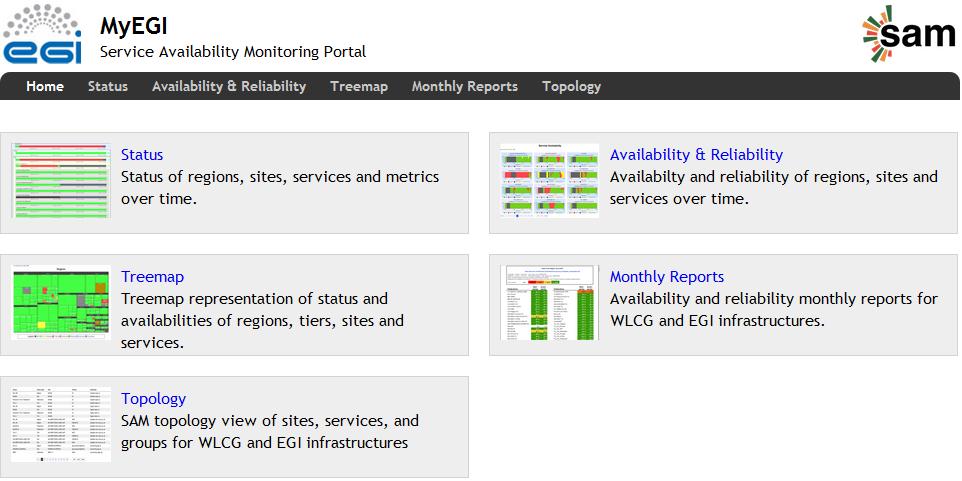 SA1 and JRA1:  EGI-InSPIRE Review 2013
29
III. Results  Core Infrastructure Platform
Operations Portal and GOCDB
Operations Portal
Monitoring of resource centre performance and generation of alarms in case of service level target violations
Availability and reliability reporting module
Dashboards refactoring: new look and feel, improvement of efficiency and reactivity 
GOCDB
V4.4: harmonization of front-end (read-only and read/write instances), improved search capabilities
V5 (in progress)
design and development of new data layer able to use different RDBMS platforms, services attributes
Scoping of services (Mini Project)
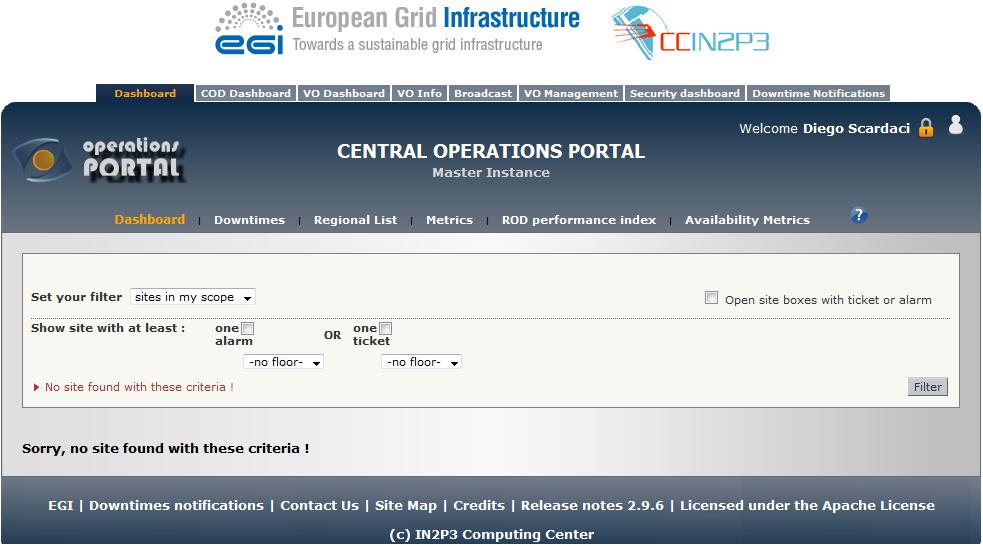 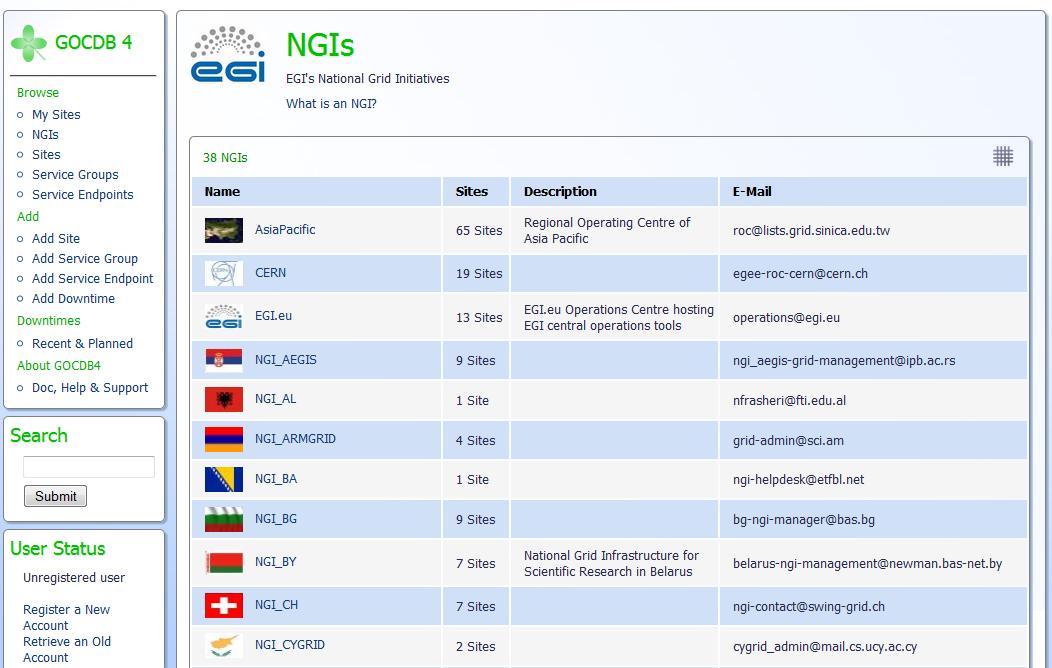 SA1 and JRA1:  EGI-InSPIRE Review 2013
30
III. Results  Core Infrastructure Platform
Accounting and regionalization
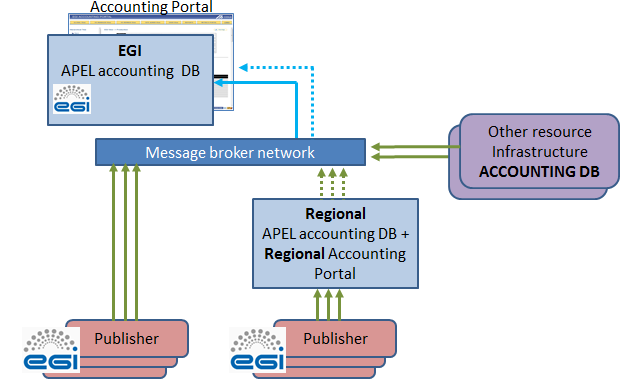 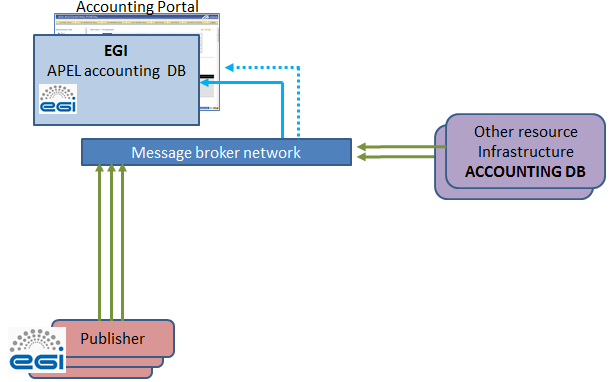 Accounting DB

Usage Record 2.0/OGF (testing)
EMI CAR (Compute Accounting Record)/CPU and cloud 
EMI StAR (Storage Accounting Record

EMI Secure STOMP Messenger 
1.2 (June 2012)
2.0 (March 2013)

Regionalization
PY2
PY3
Accounting portal 
New views
Inter-NGI accounting reports
SA1 and JRA1:  EGI-InSPIRE Review 2013
31
III. Results  Core Infrastructure Platform
Information Discovery Service
Objective
flexible representation of resource and service properties
Results
publishing of information according to the latest OGF standard GLUE 2.0, more than 5000 service end-points
Definition of EGI GLUE 2 profile
Detailed semantics, extension to the schema definitions
Classification attributes by use case and importance
Information validation criteria 
GOCDB GLUE 2 XML rendering of the EGI service registry and participation to OGF standardization activities
32
SA1 and JRA1:  EGI-InSPIRE Review 2013
III. Results
Integration
PO4 Tool interfaces that expand access to new user communities ☺
PO6 Establish processes and procedures to allow the integration of new technologies ☺ 
PO5 Mechanisms to integrate existing infrastructure providers in Europe and around the world  In progress
Objectives 
Service registry which can serve multiple infrastructure
CPU accounting for different software stacks
Monitoring of heterogeneous software
Support users accessing multiple RIs (EGI, EUDAT, PRACE, OSG and XSEDE)
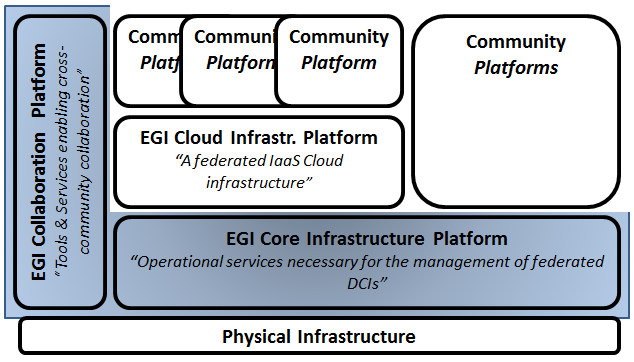 33
SA1 and JRA1:  EGI-InSPIRE Review 2013
III. Results  Integration  Tools
PO4: GOCDB
Service grouping
Scoping of service end-points: allow them to be part of different arbitrary infrastructures (mini-project)
hosting multiple projects/infrastructures within a single GOCDB instance
Infrastructure-specific views
GOCDB for EUDAT
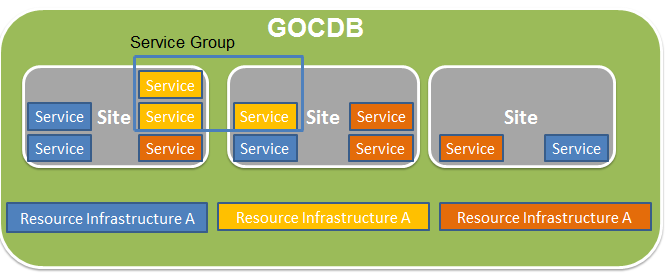 SA1 and JRA1:  EGI-InSPIRE Review 2013
34
III. Results  Integration  Tools
PO4: Accounting
APEL Accounting DB
SSM v. 2.0  Globus, QoSCoSGrid, Desktop Grid and UNICORE (in progress)
Accounting of usage of multiple resources types 
PY1/PY2: Compute
PY3
Storage, Cloud, Parallel Jobs (testing)
Application accounting (under development)
Accounting Portal
XML endpoints generalization to be used to export accounting data to other infrastructures
Cloud accounting views being prototyped
SA1 and JRA1:  EGI-InSPIRE Review 2013
35
III. Results  Integration  Tools
PO4: SAM and Operations Portal
Operations Portal
Operations Dashboard regional views
SAM
Any probe can be integrated to extend the framework
gLite, Globus, ARC and Desktop Grids
PY3: QosCosGrid, UNICORE, Federated cloud
Fully regionalized – 44 production instances
Set of probes can be customized
Users: VO SAM (11 service end-points)
36
SA1 and JRA1:  EGI-InSPIRE Review 2013
III. Results  Integration
PO6: Software
Core infrastructure platform interfaces and procedures allow the deployment and operation of heterogeneous software stacks
Completed integration of 
ARC (9.11%), 
UNICORE (1.49%), 
Globus (1.49%), 
QosCosGrid (1.12%)
Desktop Grids (6540 cores)
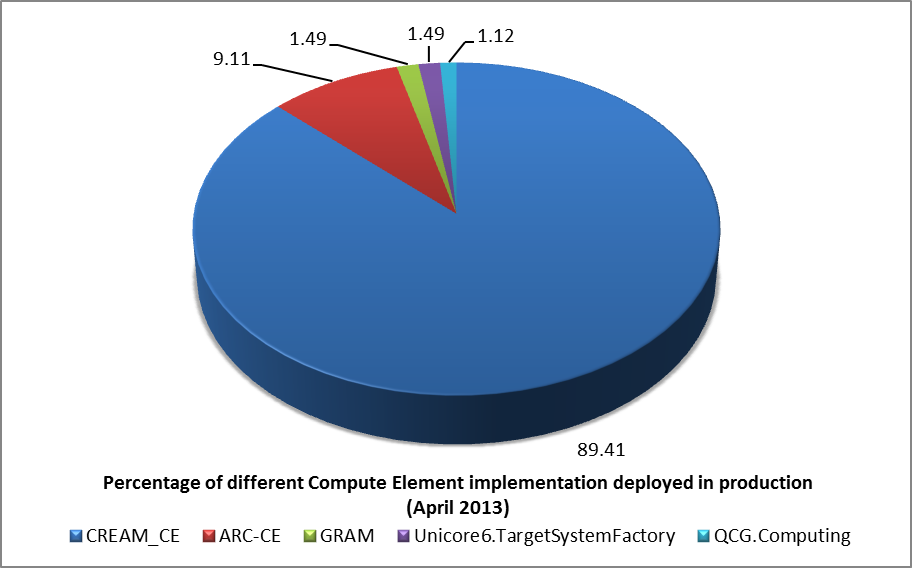 37
SA1 and JRA1:  EGI-InSPIRE Review 2013
III. Results  Integration
PO5: Infrastructure Providers 1/2
Objective 1. Technical integration
Seamless authentication, data access, transfer, replication and processing across EGI, EUDAT and PRACE
Collaboration between user communities, Resource Infrastructures and Technology Providers
Seismology (VERCE)
Biomedical modelling and simulation of the human body (VPH)
European plate observation (EPOS)
Multi-scale simulation for nano-material science (MAPPER)
Hydro-meteorology (DRIHM)
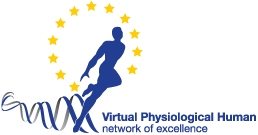 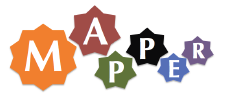 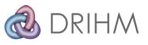 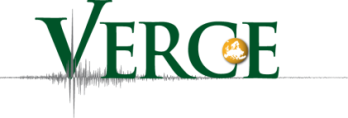 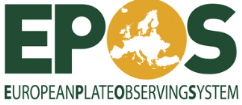 38
SA1 and JRA1:  EGI-InSPIRE Review 2013
III. Results  Integration
PO5: Infrastructure Providers 2/2
Objective 2. Operations integration for the exchange of support services, accounting and monitoring
Provisioning of operations technical services
Provisioning of tool software (e.g. GOCDB for EUDAT)
Common security operations, policies and incident response
Security for Collaboration among Infrastructures (SCI) – D. Kelsey/EGI (EGI, OSG, PRACE, WLCG, XSEDE)

MoU with Asia Pacific 
Collaboration with OSG and XSEDE
39
SA1 and JRA1:  EGI-InSPIRE Review 2013
III. Results
Enhancing EGI’s Service Management
PO1 The continued operation and expansion of today’s production infrastructure
Objectives 
Improvement of service management processes (EGI.eu)
Advancement of 
Service level management
Service reporting management
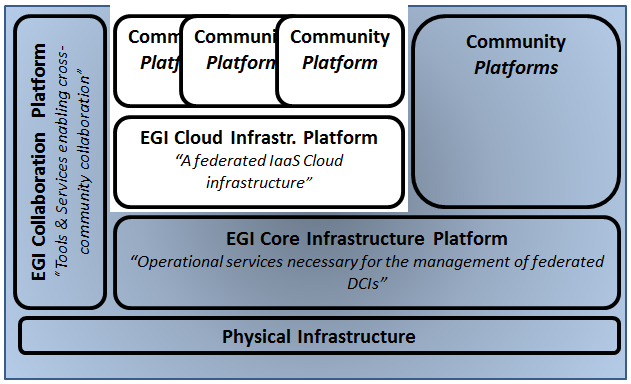 40
SA1 and JRA1:  EGI-InSPIRE Review 2013
III. Results  Service Management
Operational Level Agreements (OLAs)
PY2
Resource Centre (RC) OLA
Local resource access services
Resource infrastructure Provider (RP) OLA
NGI/EIRO technical, support and coordination services
PY3
EGI.eu OLA
Centrally provisioned EGI.eu technical, support and coordination services
41
SA1 and JRA1:  EGI-InSPIRE Review 2013
III. Results  Service Management
Service Management
Objective
Assess maturity of service management of EGI.eu core services and improvement plan 
Phase 1: improve 3/14 service management processes 
Service level management
Service reporting management
Incident & service request management
PY4 implementation of plan
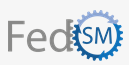 42
SA1 and JRA1:  EGI-InSPIRE Review 2013
III. Results  Service Management
Service Level Management
Completed
In progress
PY2
PY3
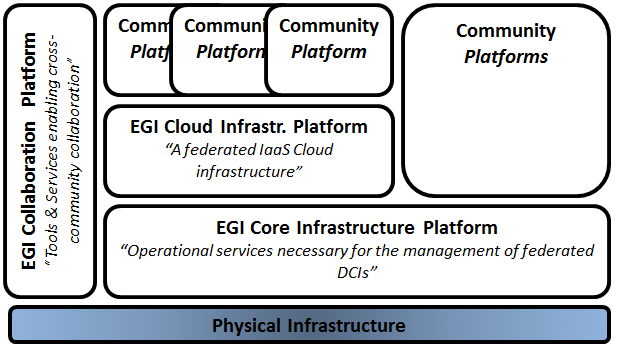 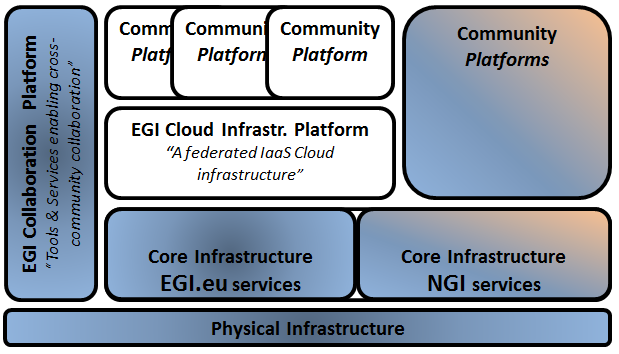 Computation
SAM/Availability Computation Engine
Operations Portal
Visualization
MyEGI and Operations Portal
Computation
SAM/Availability Computation Engine
Visualization
Not available
43
SA1 and JRA1:  EGI-InSPIRE Review 2013
III. Results  Service Management
Service Reporting Management
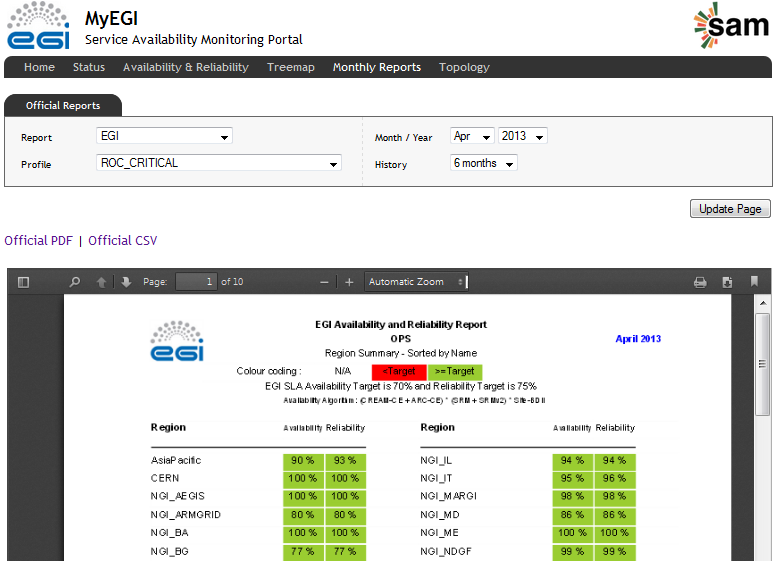 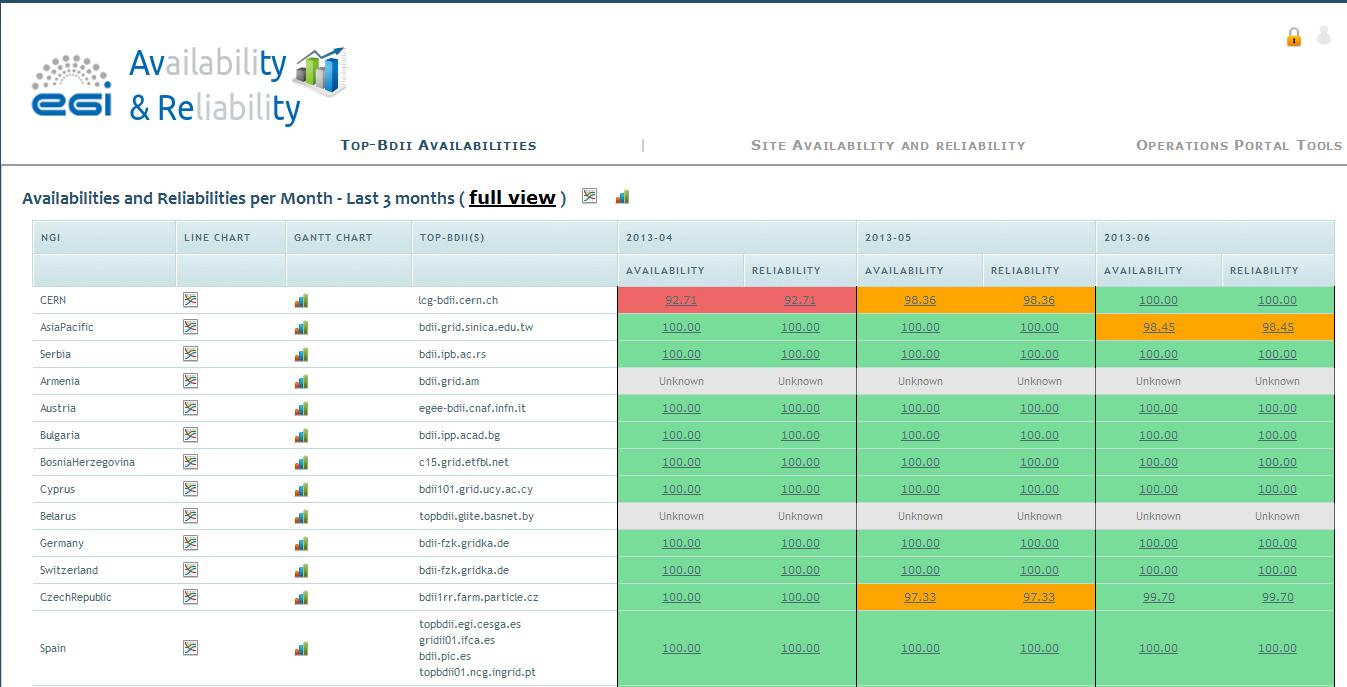 PY4 Availability/Reliability computation mini project
Objectives
Regionalization
Customization of reports for NGIs and VOs
44
SA1 and JRA1:  EGI-InSPIRE Review 2013
PART IV
Introduction to SA1 and JRA1
Resource infrastructure
Results
Analysis
45
SA1 and JRA1:  EGI-InSPIRE Review 2013
IV. Analysis
PY4 Issues/SA1
NGI operations sustainability after EGI-InSPIRE
Jan 2013: no progress in securing funding to support national NGI operations activities (70.3%), negotiations still in progress, no national funding secured yet for the majority of the NGIs (85%)
PY4 mitigation
Central regional views of tools
Facilitate the exchange of operational services
NGI 3rd party service provisioning
Share services 
Leverage on expertise
EGI.eu coordination of community platform services
Increase efficiency and reduce cost
46
SA1 and JRA1:  EGI-InSPIRE Review 2013
IV. Analysis
PY4 Issues/JRA1
TJRA1.4: extension of the accounting system to support pay-for-use 
Pay-per use model being experimented
Participation to the EGI Pay-for-Use pilot group to identify requirements
PY3 Mitigation: Effort allocated to the handling of accounting usage records for new resources (storage, cloud, local and parallel jobs)
47
SA1 and JRA1:  EGI-InSPIRE Review 2013
IV. Analysis
Use of Resources/SA1
103% PMs achieved (aggregated)
EGI.eu Global Services  92% PMs achieved
No PY2 deviations to be compensated
Operations coordination (TSA1.1)  173% PMs achieved by EGI.eu, compensating PY1 (60%) and PY2 (70%)
Catch all services/availability (TSA1.8)  27% PMs achieved, partner affected by hiring freeze and austerity measures in the public sector, but services successfully delivered. No compensation of PY2 deviation
NGI Services  105% PMs achieved
48
SA1 and JRA1:  EGI-InSPIRE Review 2013
IV. Analysis
Use of Resources/JRA1
92% PMs achieved (aggregated)
Coordination and maintenance (TJRA1.1, TJRA1.2)  96% PMs achieved
General tasks (TJRA1.4, TJRA1.5)  88% PMs achieved
TJRA1.4  68% PMs achieved, compensation expected in PY4 with ramping up of new implementation activities 
TJRA1.5 (ended)  99% PMs achieved over PY1, 2 and 3
49
SA1 and JRA1:  EGI-InSPIRE Review 2013
IV. Analysis
SA1 Plans for PY4
Core infrastructure platform
Federated cloud integration
Secured messaging connections and messaging failover
Deployment of GOCDB v5, scoping 
Accounting: regionalization; cloud, storage and parallel job accounting in production
Security
SHA-2 readiness, central emergency suspension enforcement, procedures and policies
Service management
Improvement of service management (EGI.eu core infrastructure platform)
New service level computing and reporting system (Operations Portal)
Technical integration
Use case-driven integration with EUDAT, PRACE, OSG and XSEDE
Preparation to post-EGI-InSPIRE  
Global task transition, NGI service federation and coordinated community platform provisioning
Resource allocation
50
SA1 and JRA1:  EGI-InSPIRE Review 2013
IV. Analysis
JRA1 Plans for PY4
Operations Portal
Consolidation of Availability/Reliability dashboard, integration of new module for resource allocation (Mini Project), automated testing of release updates 
GOCDB
GOCDB v5, scoping, GLUE2 XML rendering
Accounting
Validation of accounting of new resource types (storage, clouds, parallel jobs)
Advancement of application accounting
Development of new accounting portal views
GGUS
Extended user authentication, Shibboleth
SAM
Release of Update 22 in production (new set of probes)
Use of messaging failover for dispatching of SAM results
51
SA1 and JRA1:  EGI-InSPIRE Review 2013
Summary
SA1 and JRA1 contribute to meet the project objectives and support the EGI Strategy 2020
Leadership 
with the expansion of the resource infrastructure and increasing usage
Openness
with a growing level of integration
Reliability 
with continued operation and  increasing performance 
Innovation
by evolving the infrastructure, operational tools and service level management
52
SA1 and JRA1:  EGI-InSPIRE Review 2013